TAG Meeting 2
Zachary M. Smith
ICPRB
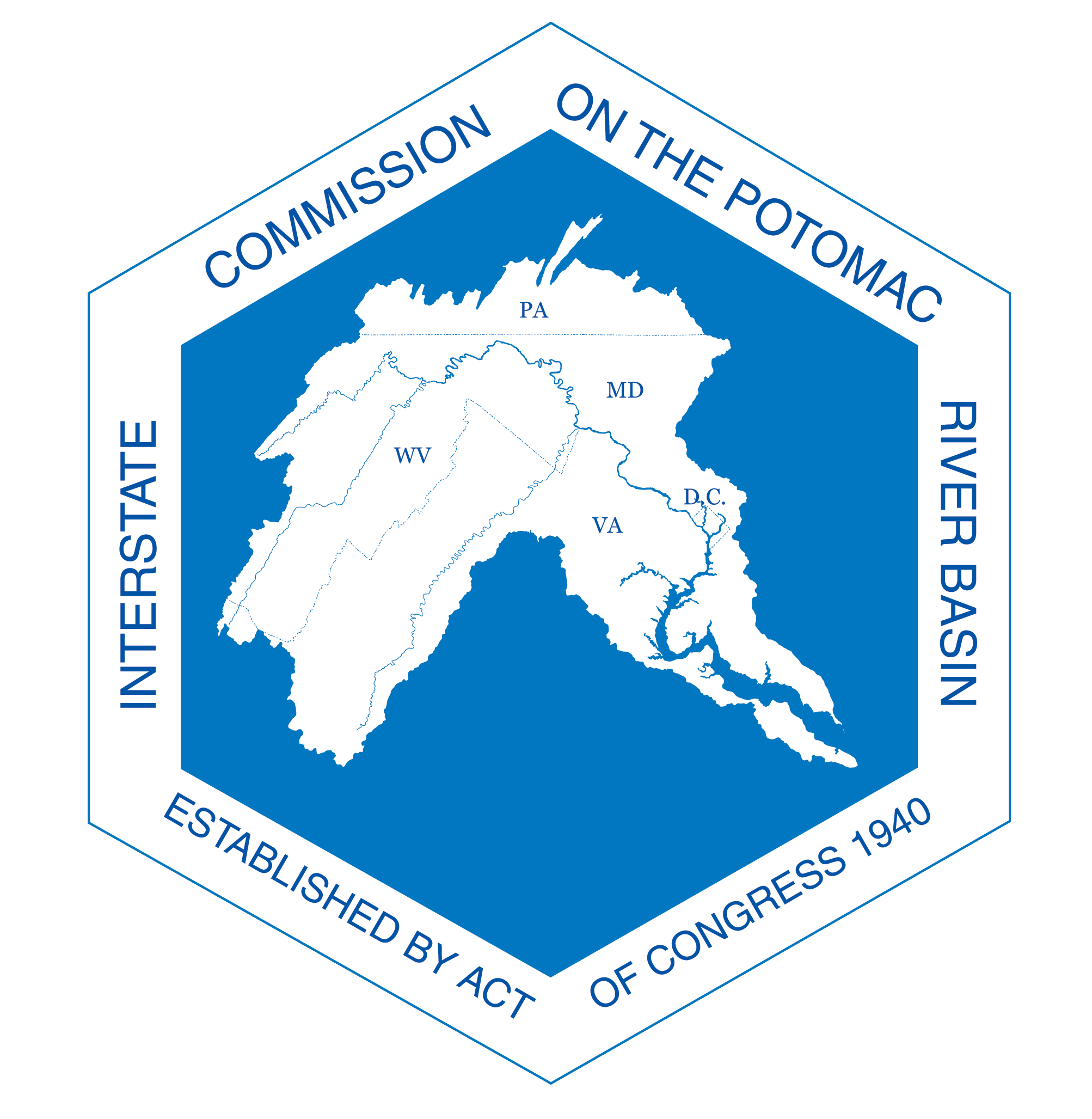 Conference Line: 866-299-3188           Code: 267-985-6222
Adobe Connect: https://epawebconferencing.acms.com/streamhealthworkgroup/
Meeting Website: http://www.chesapeakebay.net/calendar/event/23800
1
Objective
Update and refine the 2011 Chessie BIBI for Chesapeake Bay Program assessment purposes.
2
Outline
Section 1: Master Taxa List
Section 2: Site Classification
Section 3: Rarefaction
Section 4: Metric Sensitivity
Section 5: Redundancy Analysis
Section 6: Scoring Protocol
Section 7: Index Resolution
3
Master Taxa List
Taxa
Freshwater Benthic Macroinvertebrates collected in the Chesapeake Bay watershed
222 of families (151 insect families)
760 of genera (621 insect genera)
11 taxonomic ranks included (ITIS Link)
Phylum, subphylum, class, subclass, order, suborder, family, subfamily, tribe, genus, and species
4
Master Taxa List
Common Attributes
Municipal Waste Tolerance Values
Functional Feeding Groups (FFG)
Habits
EPA Attributes (USGS 2006, EPA 2012) 
Respiratory Type
Voltinism
Specific Stressors
5
Master Taxa List
Tolerance Values
Mean tolerance values rounded to the nearest integer
NAs not included
FFGs and Habits
The most frequent occurring category
If max frequencies were equal the categories were concatenated (e.g. SH, CG or CL, CB)
6
Tolerance Values (TV)
7
Functional Feeding Groups (FFG)
8
Habits
9
Unclassified Taxa
Taxa without an assigned attribute
Find the percentage of taxa in each sample that are unclassified
If ≥ 10% of the taxa are unclassified the sample is removed from the metric calculation
10
Master Taxa List
Any further comments or question regarding the master taxa list?
Do you approve of the averaging tolerance values?
Do you approve of the concatenating FFGs and habits?
Are there any other tables that could be appended?
11
BIBI Workflow
12
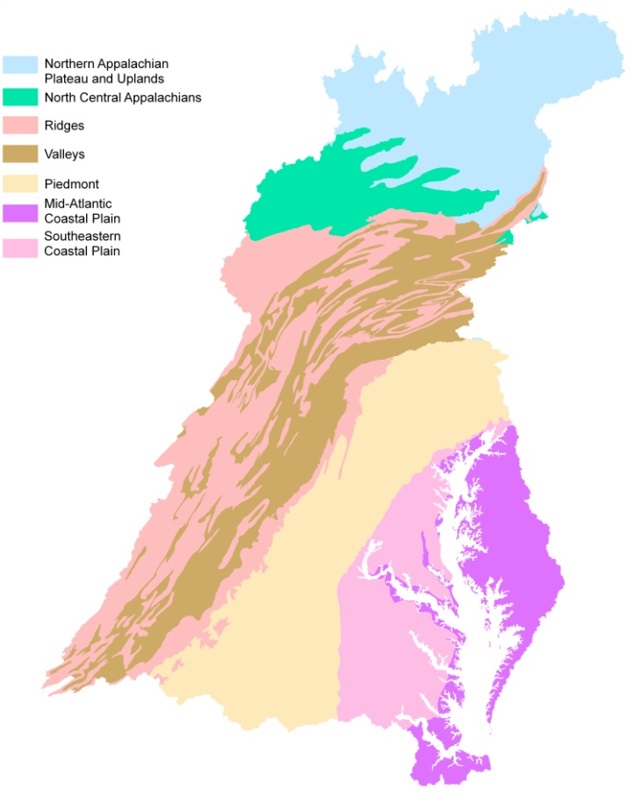 Site Classification
Classes in each bioregion (7)
Reference
Near Reference
Minor Degradation
Moderate Degradation
Severe Degradation
Mixed
13
Site Classification
Set reference standards
Standardize the impact of degradation
Six Habitat Parameters
∑ x < 16 = 1
∑ x < 5 = 2
Specific Conductivity
x > 500 = 1
x > 750 = 2
x > 1,000 = 3
pH
x < 6 or x > 8 = 1
x < 5 or x > 9 = 2
14
Site Classification
Sum the degradation scores
Rate on an even scale
Reference: 
x = 0
Near: 
1 ≤ x < 3
Minor Degradation: 
3 ≤ x < 6
Moderate Degradation: 
6 ≤ x < 9
Severe Degradation: 
x ≥ 9
15
Specific Conductivity
2
0
1
1
3
0
2
2
0
1
1
Rabid Habitat Assessment
5
6
8
500
5
750
16
1,000
Degradation Score
2
pH
9
16
Class Gradient
100
IBI SCORE
50
0
MOD
SEV
REF
NEAR
MIN
17
Biological Condition Gradient
1
2
3
Biological Condition
4
5
6
Stressor Gradient
18
Biological Condition Gradient
1
Reference
2
Near Ref.
3
Biological Condition
Minor Deg.
4
Moderate Deg.
5
6
Severe Deg.
Stressor Gradient
19
Metric Calculation
Metrics
78 metrics from the literature
Percentage of each taxon
> 1,000 metrics tested
Most metrics are useless
20
Rarefaction
Sampling without replacement
rrarefy function in the Vegan package
“The random rarefaction is made without replacement so that the variance of rarefied communities is rather related to rarefaction proportion than to the size of the sample.” 
					- Oksanen and O’Hara
21
Rarefaction
Frequency
Community Composition
22
23
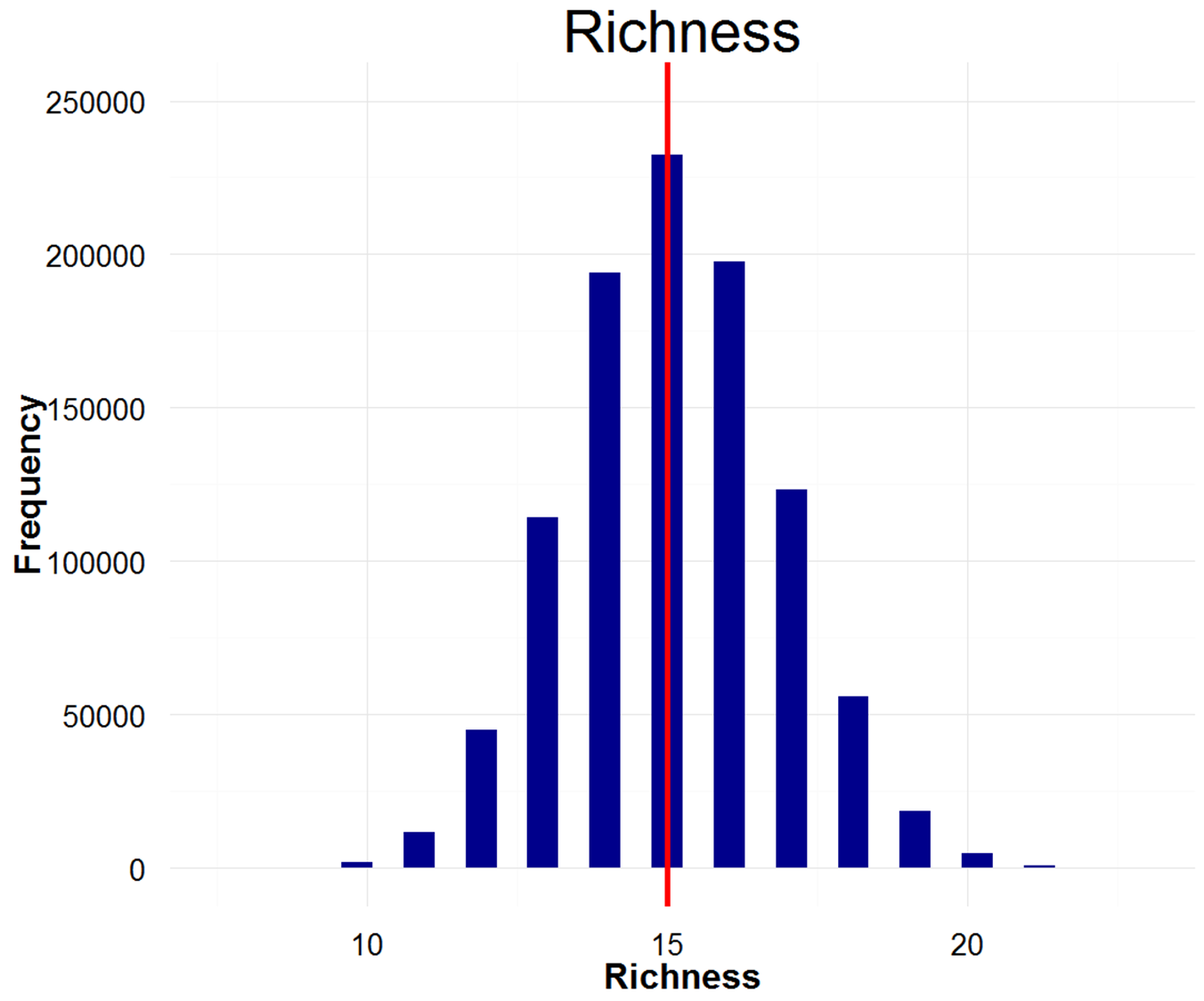 Min = 8 taxa
Median = 15 taxa
Max = 23 taxa
24
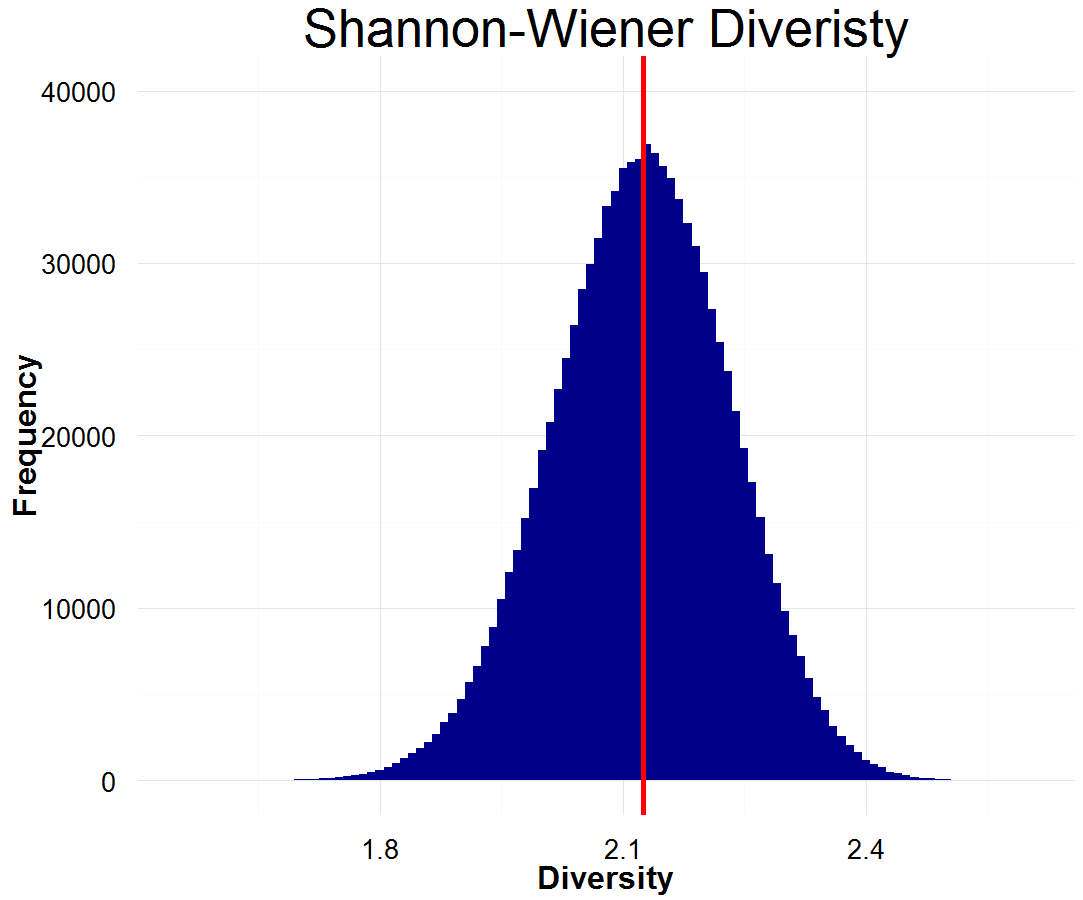 Min = 1.56
Median = 2.12
Max = 2.60
25
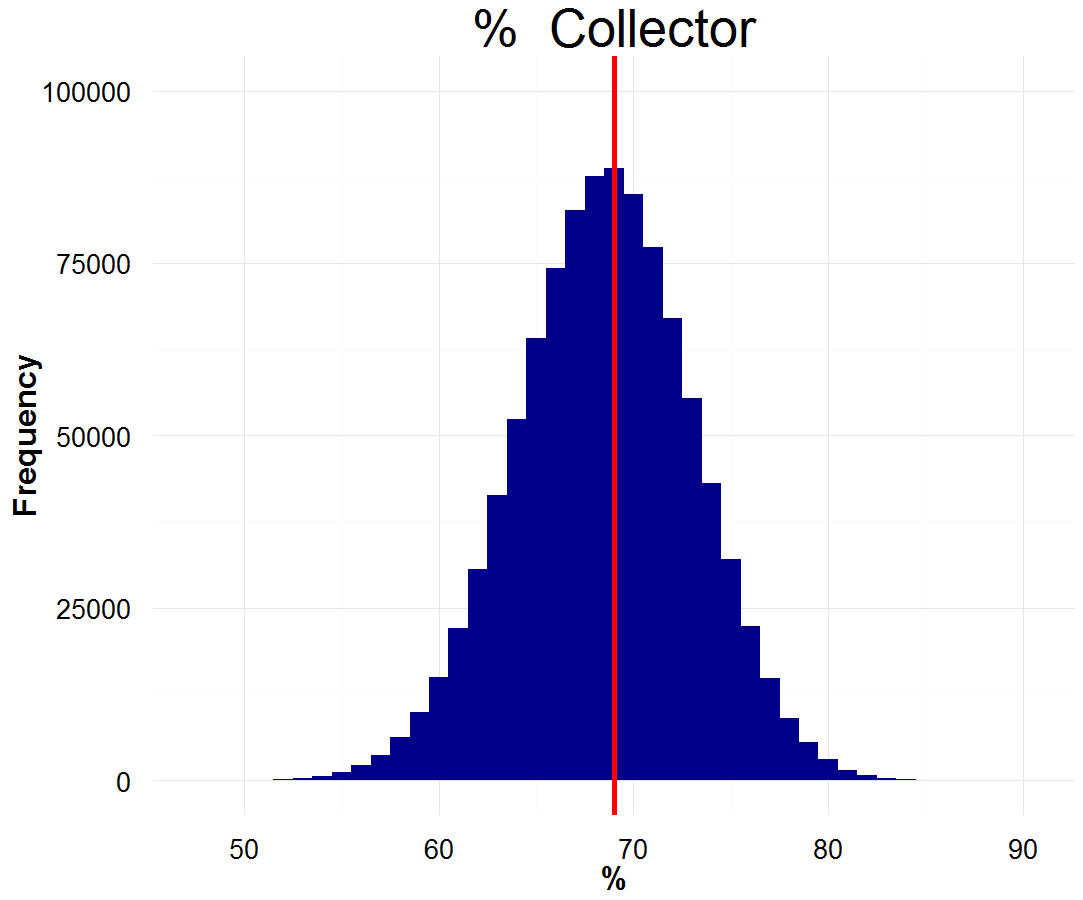 Min = 48%
Median = 69%
Max = 90%
True = 75%
n = 1052
nr= 100
26
27
Rarefaction Discussion
28
Metric Sensitivity
Objective: Identify metrics that best reflect a disturbance gradient
Barbour et al. 1996
Quantile Threshold 
Confusion Matrix Accuracy (CMA)
29
Barbour et al. 1996
Reference
Degraded
3 points
2 points
1 point
0 points
30
Quantile Threshold
25%
Frequency
Metric Value
31
Confusion Matrix Accuracy (CMA)
15%
Frequency
Metric Value
32
Confusion Matrix
33
Metric Sensitivity Discussion
34
35
Redundancy Analysis
Spearman Correlation (≤ -0.7 or ≥ 0.7)
Two methods:
Wilcoxon Rank Sum Test
Pairwise comparison between Reference and Severe Degradation
The metric with the smaller p-value is held for further review
CMA Pairwise Gradient
36
Redundancy Analysis
Spearman Correlation (≤ -0.7 or ≥ 0.7)
Two methods:
Wilcoxon Rank Sum Test
Pairwise comparison between Reference and Severe Degradation 
The metric with the smaller p-value is held for further review
CMA Pairwise Gradient
37
Redundancy Analysis Discussion
38
39
3
Scoring Metrics
1
5
Categorical Scoring
Three categories: 1, 3, and 5
Metric decreases with degradation
x > 50% = 5
25% ≤ x ≤ 50% = 3
x < 25% = 1
Metric increases with degradation
x < 50% = 5
50% ≤ x ≤ 75% = 3
x > 75% = 1
Frequency
Metric Value
40
Gradient Scoring
Reference Gradient vs. All Gradient
Decrease
x ≤ 5% = 0
x ≥ 95% = 100
5% < x < 95%

Increase
x ≤ 5% = 100
x ≥ 95% = 0
5% < x < 95%
41
1 - 99
1 - 99
100
100
0
0
All Gradient
Reference Gradient
Frequency
Frequency
Metric Value
Metric Value
42
Threshold Gradient
Similar to the previous gradient approaches
Decrease
x ≥ 50% = 100
x ≤ threshold% = 0
threshold% < x < 50%

Increase
x ≤ 50% = 100
x ≥ threshold% = 0
50% < x < threshold%
43
Threshold Gradient
1 - 99
0
100
Threshold %
50%
Frequency
Metric Value
44
Threshold Gradient
100
80
60
IBI SCORE
40
20
0
MOD
SEV
REF
NEAR
MIN
45
Scoring Protocol Discussion
46
Pairwise Confusion Matrix Accuracy (CMA)
Redundancy Analysis Approach
Wilcoxon Rank Sum Test
Ref. Gradient
Metric Sensitivity Approach
Scoring Approach
Categorical
Barbour et al. 1996
All Gradient
Quantile Threshold
Confusion Matrix Accuracy (CMA)
Threshold Gradient
47
Pairwise Confusion Matrix Accuracy (CMA)
Redundancy Analysis Approach
Wilcoxon Rank Sum Test
Ref. Gradient
Metric Sensitivity Approach
Scoring Approach
Categorical
Barbour et al. 1996
All Gradient
Quantile Threshold
Confusion Matrix Accuracy (CMA)
Threshold Gradient
48
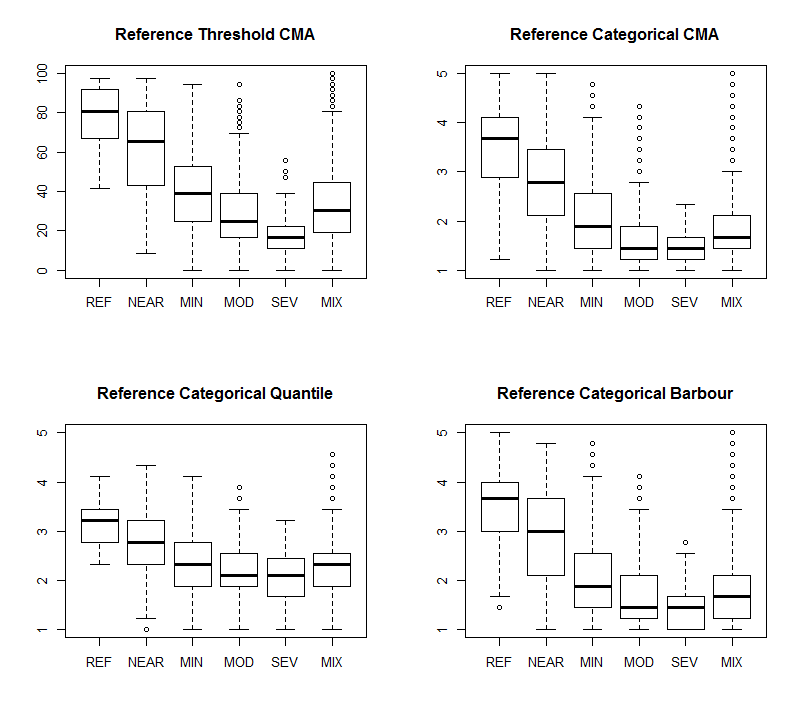 49
Pairwise Confusion Matrix Accuracy (CMA)
Redundancy Analysis Approach
Wilcoxon Rank Sum Test
Ref. Gradient
Metric Sensitivity Approach
Scoring Approach
Categorical
Barbour et al. 1996
All Gradient
Quantile Threshold
Confusion Matrix Accuracy (CMA)
Threshold Gradient
50
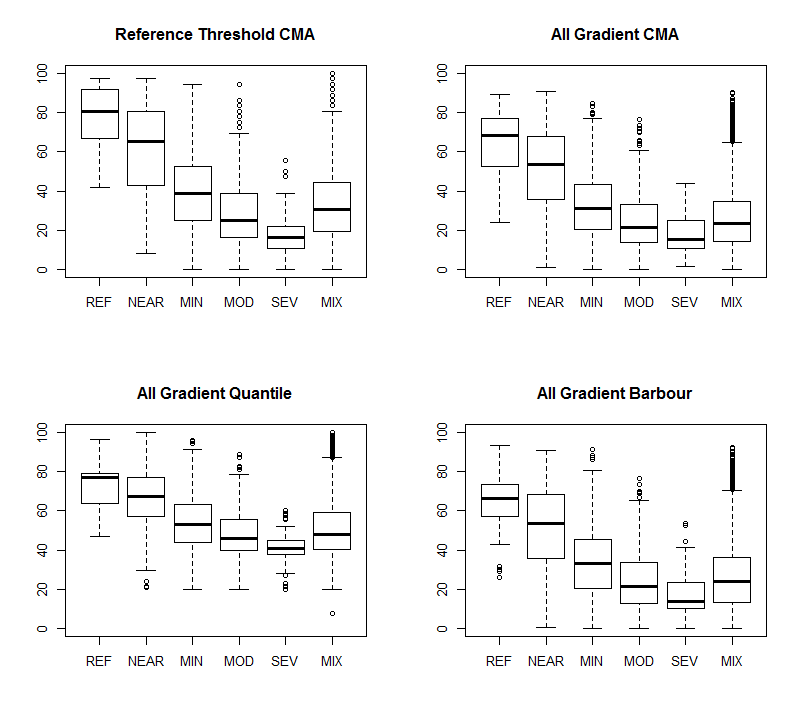 51
Pairwise Confusion Matrix Accuracy (CMA)
Redundancy Analysis Approach
Wilcoxon Rank Sum Test
Ref. Gradient
Metric Sensitivity Approach
Scoring Approach
Categorical
Barbour et al. 1996
All Gradient
Quantile Threshold
Confusion Matrix Accuracy (CMA)
Threshold Gradient
52
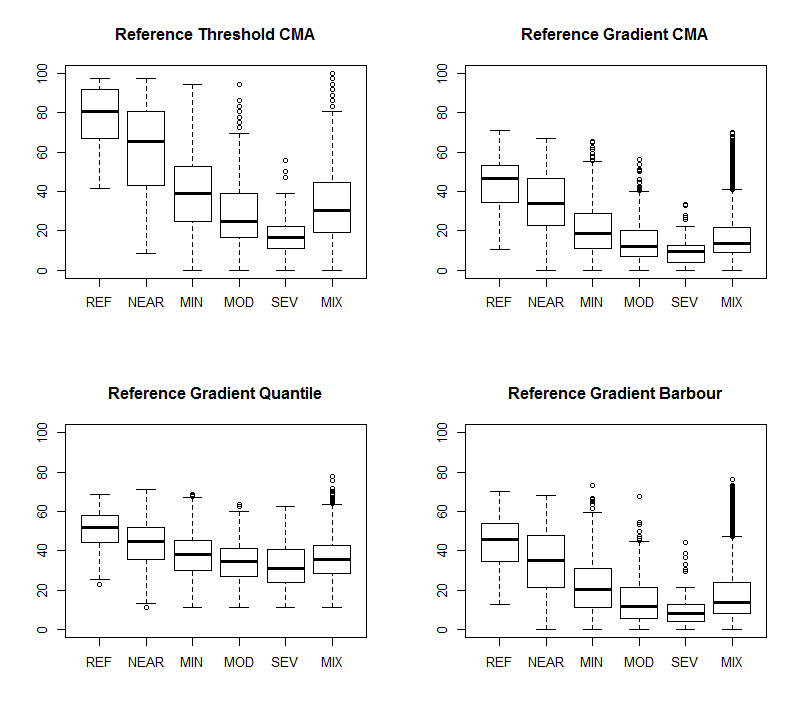 53
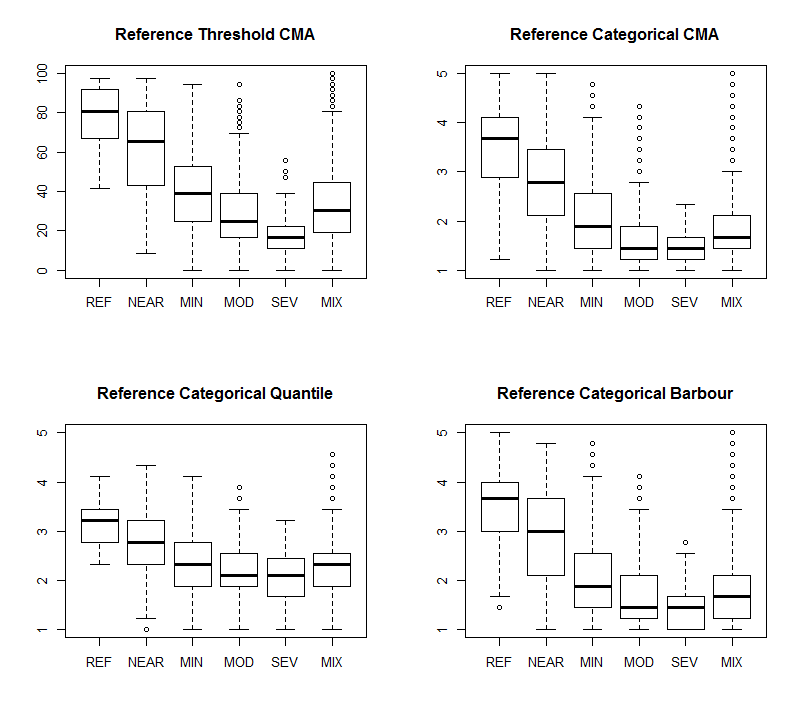 43
6,663
49
1,073
415
445
n =
54
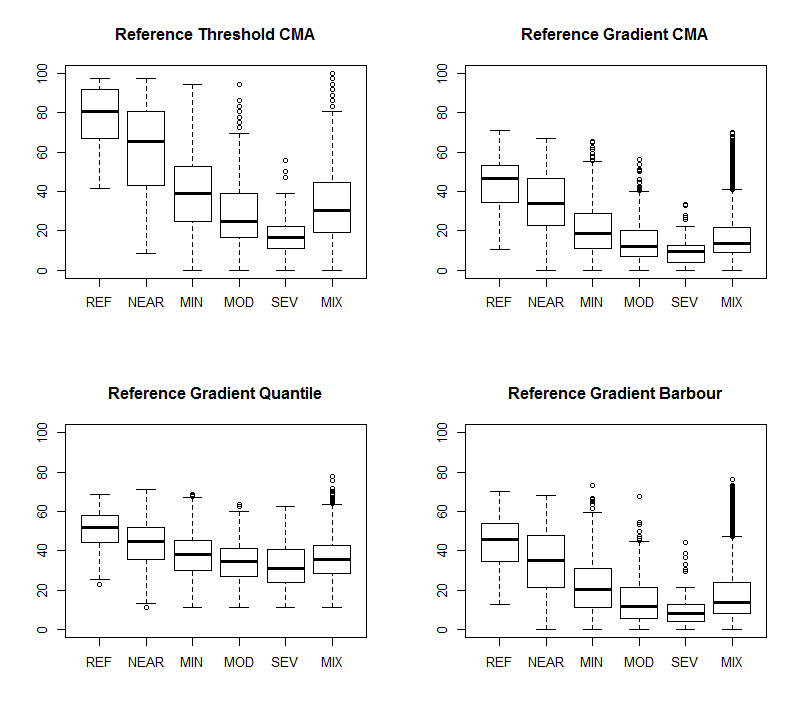 43
6,663
49
1,073
415
445
n =
55
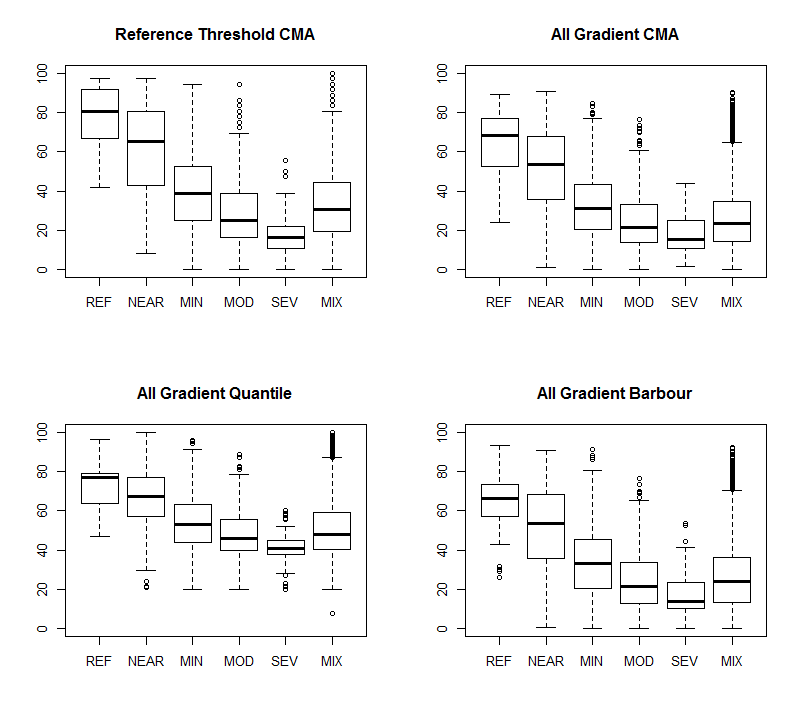 43
6,663
49
1,073
415
445
n =
56
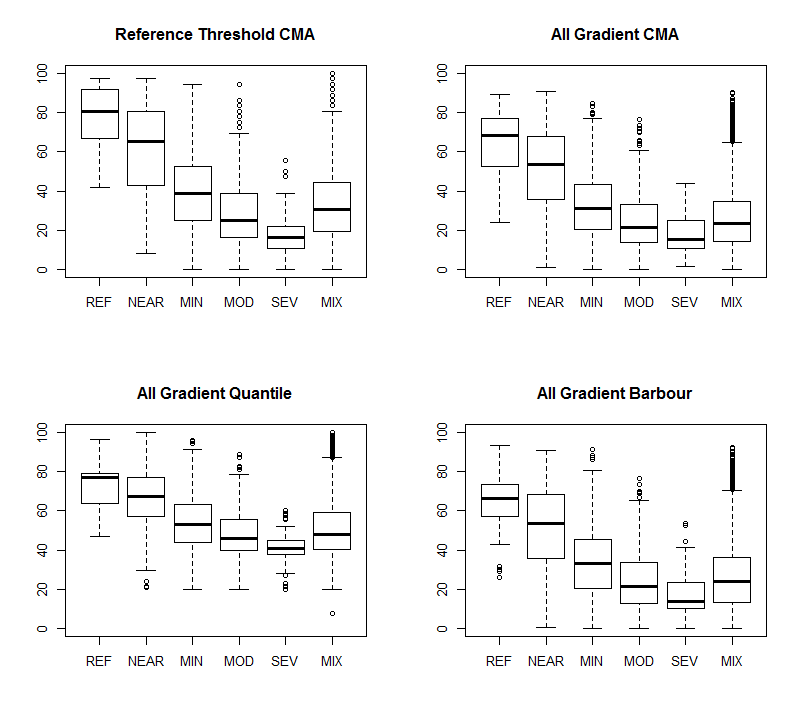 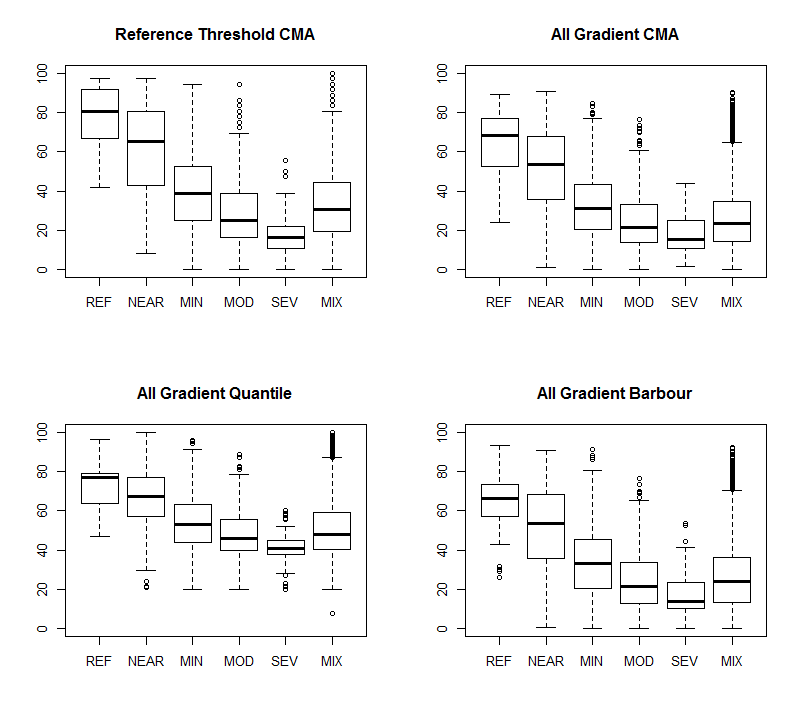 57
“Best” Metrics Piedmont
58
“Best” Metrics Piedmont
59
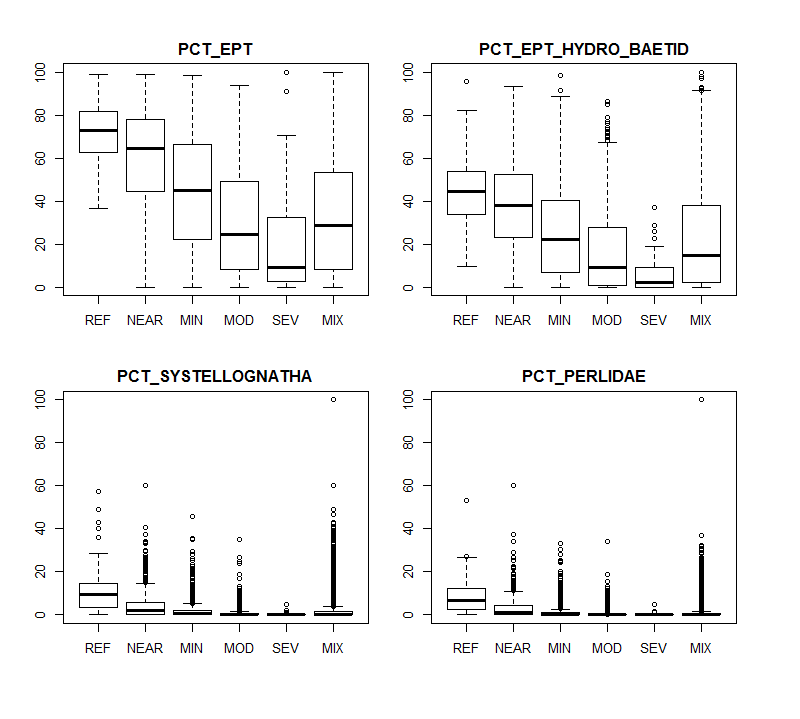 445
49
6,663
1,073
43
415
n =
60
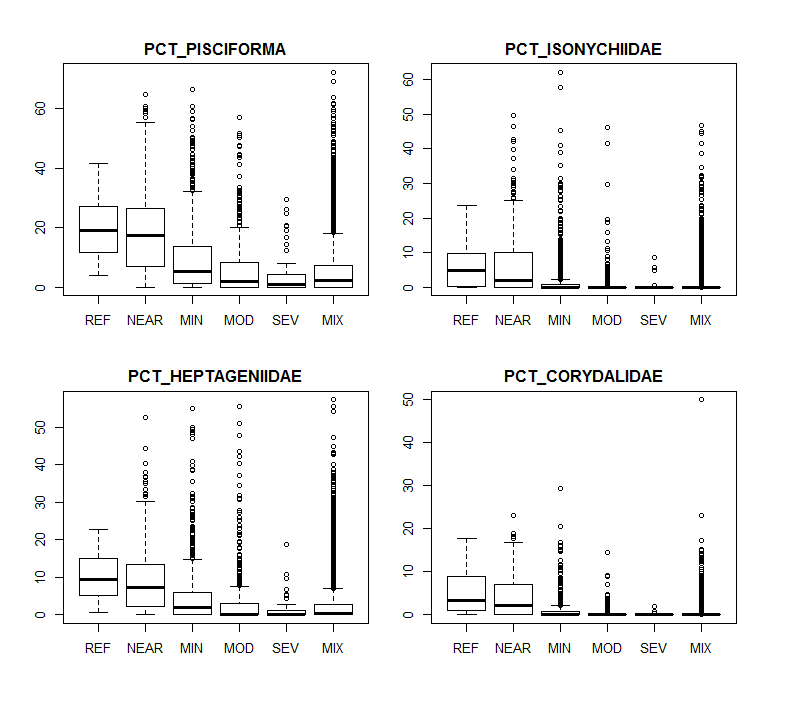 445
49
6,663
1,073
43
415
n =
61
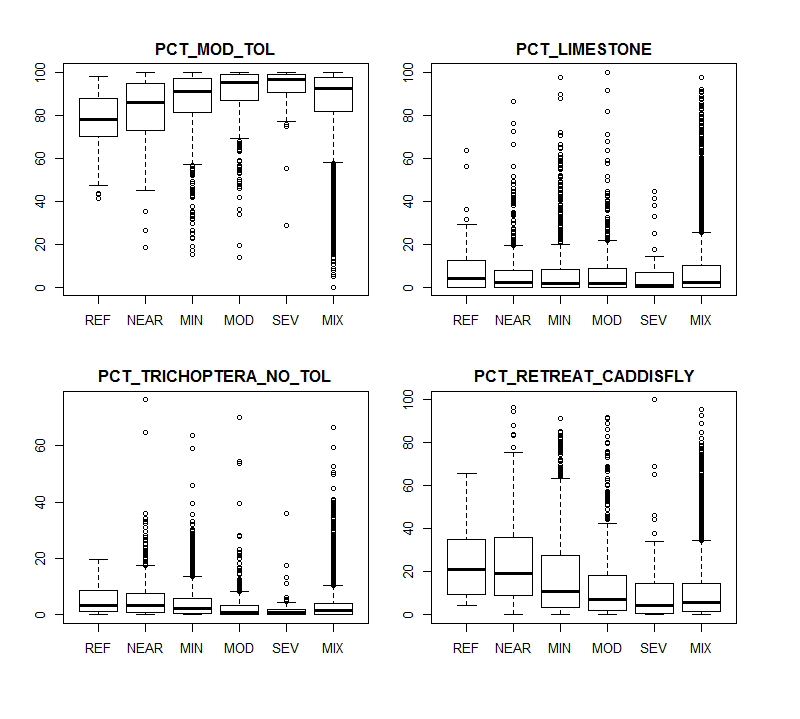 445
49
6,663
1,073
43
415
n =
62
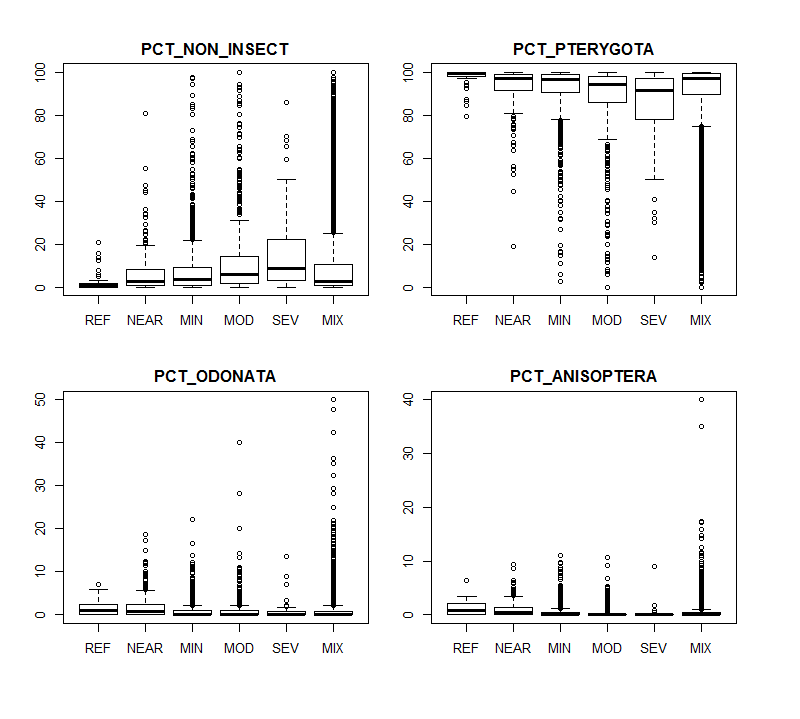 445
49
6,663
1,073
43
415
n =
63
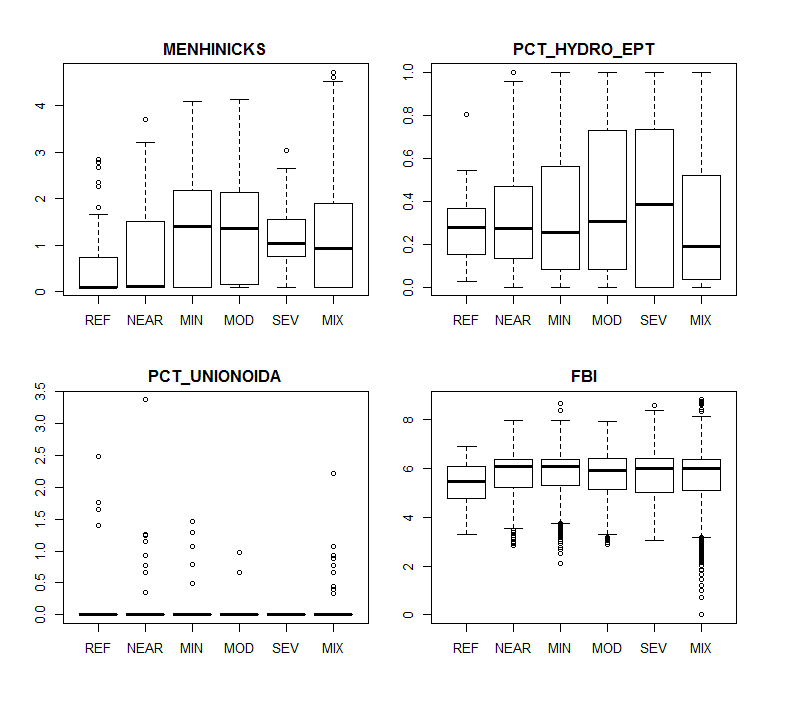 445
49
6,663
1,073
43
415
n =
64
Binary Sensitivity
65
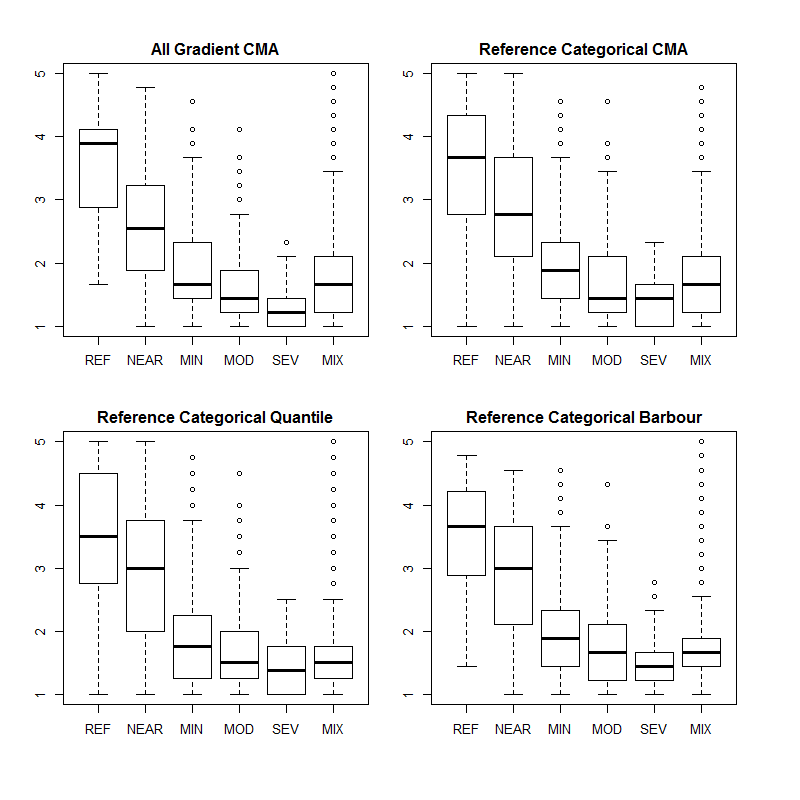 66
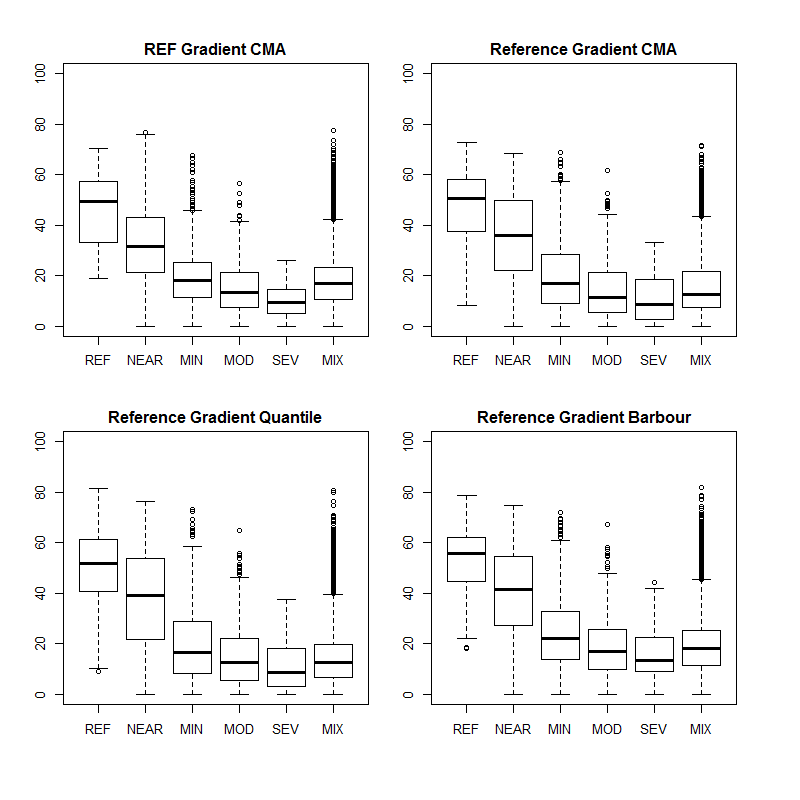 67
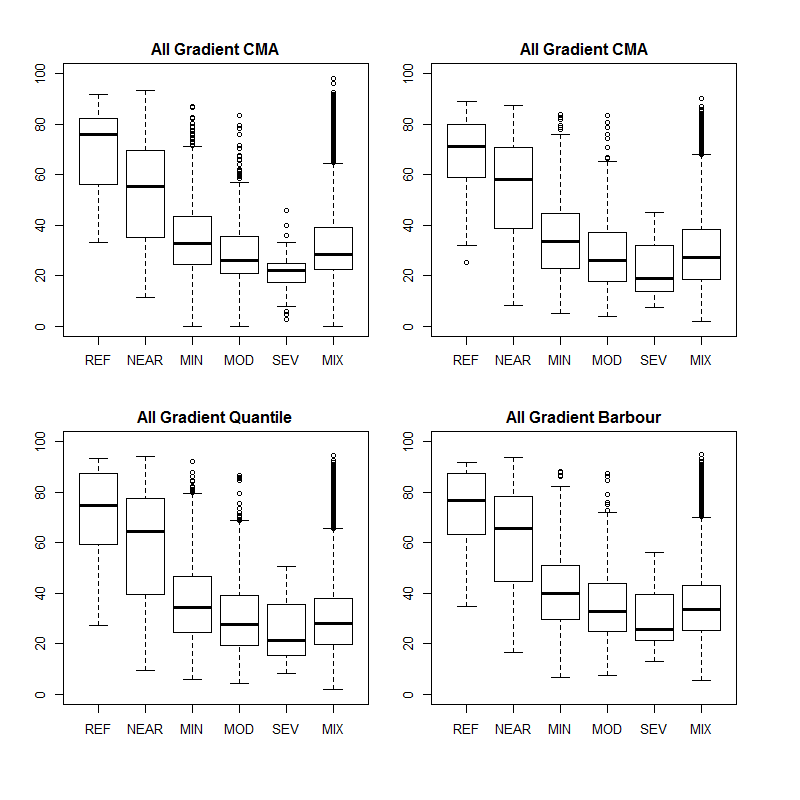 68
Binary
Threshold CMA
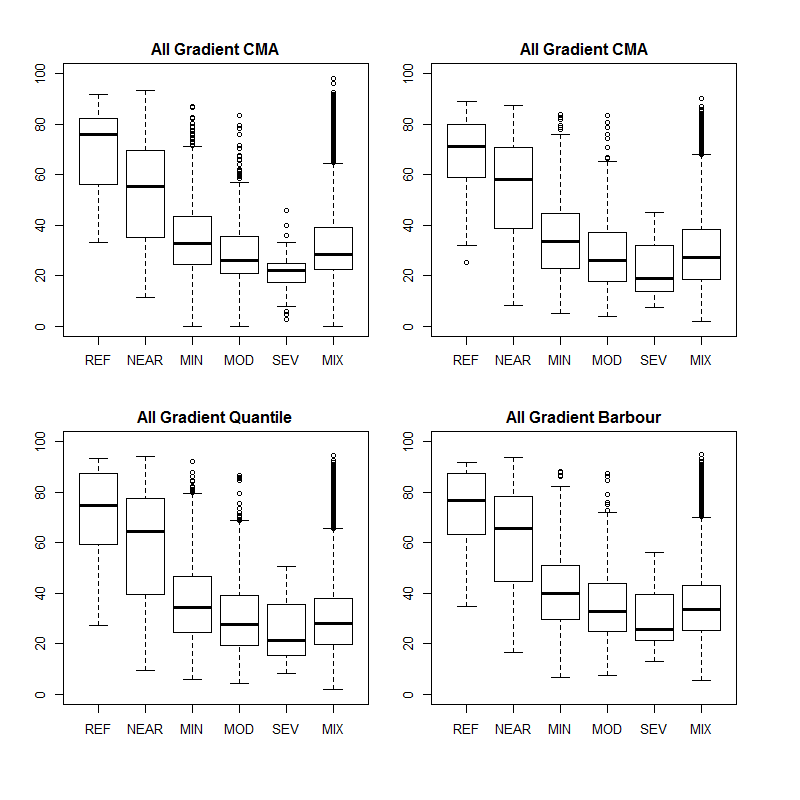 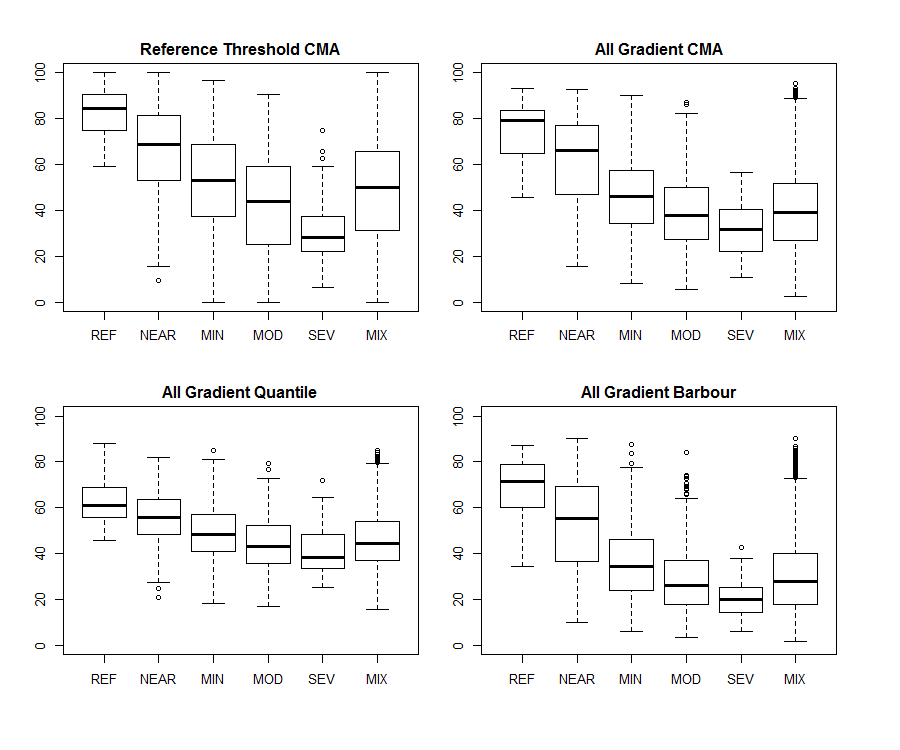 69
Index Resolution Type
Low Resolution
Order Level Index
Volunteer programs and in situ identification
Moderate Resolution
Family Level Index 
Studies with limited funding and/or minimal macroinvertebrate identification experience.
70
Index Ranks
High Resolution
Genus Level Index
Studies with extensive funding and macroinvertebrate identification experience.
Secondary indices identifying specific stressors
71
Pairwise Confusion Matrix Accuracy (CMA)
Redundancy Analysis Approach
Wilcoxon Rank Sum Test
Ref. Gradient
Metric Sensitivity Approach
Scoring Approach
Categorical
Barbour et al. 1996
All Gradient
Quantile Threshold
Confusion Matrix Accuracy (CMA)
Threshold Gradient
72
Family
Order
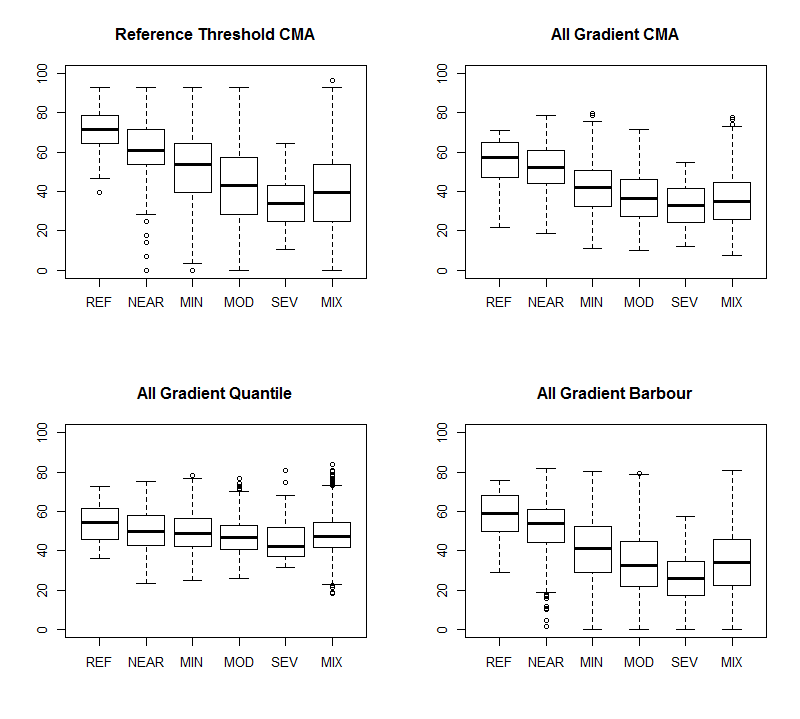 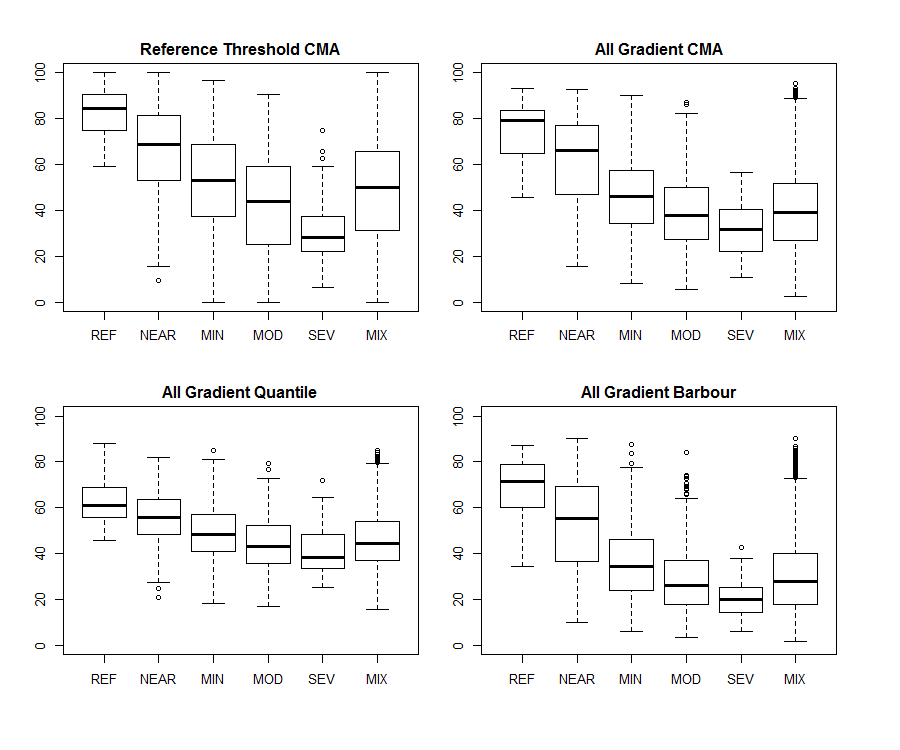 Genus
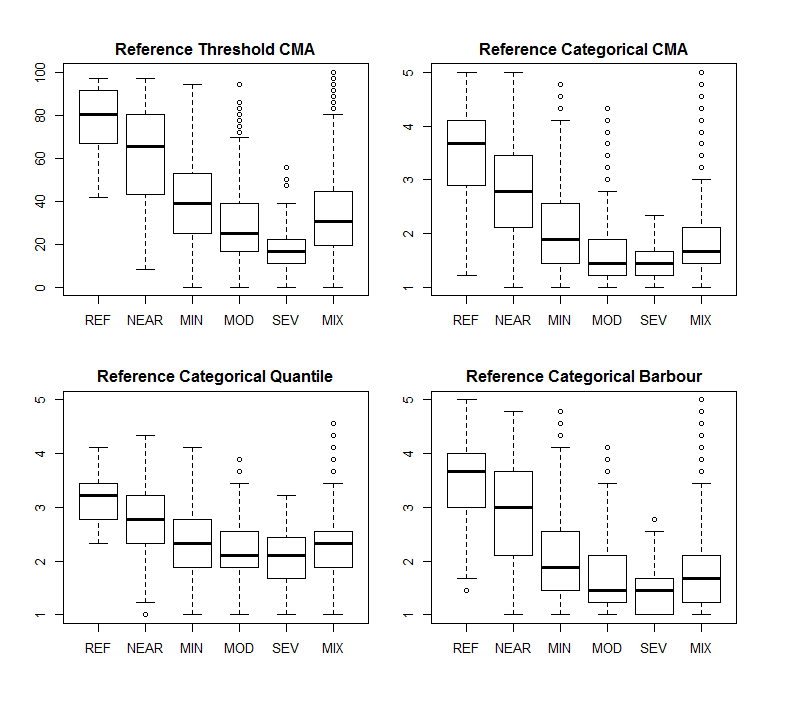 73
Final Remarks
Test for agency differences within each bioregion
Sampling period differences
Differences in taxa identified
Deal with unidentified taxa and unclassified taxa
Missing tolerance values, FFG, or habits
Compare the 2011 indices to the 2016 indices
74